新規事業　
申請様式　概要版、様式１～８

※提出時はこのスライドは削除してください
0
ツアー名：　　　　　　　　　　　　　　　　　　　　　　申請様式－概要版
（プロジェクトチーム名）
テーマ
※ツアーの主題となるテーマをご記載ください。
（代表者名）
（実施エリア）
※事業の内容が分かるイメージ図、写真等を貼付してください。　　　　　※ページ数は増やさずにこの1枚のみで提出してください。
1
ロングストーリーツアー造成事業　新規事業　申請様式－１
記入者
所属：		担当者：
ツアー造成・本事業申請の動機・思い
※本事業を申請するにあたって、ロングストーリーツアー造成に向けた動機や想い、ツアー造成を通じて実現を目指していること等、申請するプロジェクトチームとしてこの事業にかける想いを自由にご記載ください。また、造成を目指しているツアーの実現の裏付けとなるような、プロジェクトチーム構成員の実績やスキル・ノウハウ等、アピールする点があればご記載ください。（※適宜図やイラスト等を使いながらご記載ください）
2
ロングストーリーツアー造成事業　新規事業　申請様式－２
ツアー名
※ツアー名をご記載ください。例）「DISCOVER JOMON 函館1万年の道のり」地域名等は「実施エリア概要」に記載し、テーマ、ストーリーが伝わることを意識してご記載ください。（40文字以内）
テーマ
※ツアーの主題となるテーマをご記載ください。　例）世界遺産に登録された「縄文」文化
ツアーを
通じて
伝えたい
ストーリー
※今回造成するロングストーリーツアーの体験を通じて、旅行者が出会うことができる新しい価値観との出会いの流れや、旅を通じて深めることができる視点等についてご記載ください。
例）なぜ今、「縄文」が世界遺産に登録されたのでしょう。縄文の基本は定住にあり、私たちも定住により暮らしています。しかし、私たち人類（ホモ・サピエンス）の歴史は、ほとんどが移動による暮らしでした。定住は縄文時代に始まったばかりですが、その定住の極みである都市文明はもう悲鳴をあげています。移動から定住に代わったことで得られるメリットとデメリット。私たちは、縄文から何を学べるでしょうか。
✦ 家族の在り方　✦ 地域の在り方　✦ 多様性　✦ 利他的思想　✦ 自然との向き合い方と感謝の心　など、まだ知られざる縄文の文化 、私たちのルーツに触れる特別な旅のプランをご提供いたします。
ストーリーを
通じて伝えたい
メッセージ
※ツアーのストーリーを通じて伝えたいメッセージについてご記載ください。
例）利便性や経済合理性を追求する現代の都市生活において、より豊かになるはずが失われてしまっている本当の豊かさとは何か、縄文時代の生活を振り返ることで、かつて不自由な中にもあった人として生きる中での「真の豊かさ」について見つめ直すきっかけにしてほしい。
ターゲット顧客
【ターゲット顧客】
※ターゲットとする顧客層をご記載ください。
【ターゲット設定理由】
※そのターゲット顧客層を設定した理由を、これまでに実施した調査や分析等を踏まえてご記載ください。
【ターゲットの規模感】
※そのターゲット顧客層の想定される規模感を、裏付けとするデータや調査結果等を踏まえてご記載ください。
【ターゲットへのアプローチ方法】
※そのターゲット顧客層にアプローチする方法として想定しているものについて、プロモーション手法や販売手法等の視点を踏まえてご記載ください。
3
ロングストーリーツアー造成事業　新規事業　申請様式－３
ツアー名
※ツアー名をご記載ください。
※行政区分単位で実施するエリアをご記載ください。
例）函館市、余市町、小樽市、弘前市、青森市、中津川市、茅野市
実施エリア
概要
※今回のツアーのテーマやストーリーを踏まえて、行程内容などの要素を盛り込んだ、ツアー内容のサマリーをご記載ください。
ツアー概要
ツアー設計時の配慮点
※ツアー設計時に以下の点について、留意している点があればご記載ください。
【サステナビリティへの配慮】
※自然環境や地域文化の維持・保全への配慮の観点
【地域還元の工夫】
※日本版持続可能な観光ガイドライン（JSTS-D）の「Ｂ（a）地域経済への貢献」を参照の上、これに合致した地域での消費を促し、地域社会・経済の活性化に繋がる工夫の観点
【その他 設計時の配慮・工夫】
※旅行者のマナー向上や、地域への配慮やポジティブな影響等の観点
ツアーの
実現性/
体験可能性
【提供可能時期】
※今回造成するツアーの販売（催行）が可能な期間はどの程度なのかをご記載ください。例）7-9月、通年等
【体験可能性】
※ツアーを理想的な形で催行できる可能性が高いと考えられる理由や根拠をご記載ください。
例）ホエールウォッチングやオーロラ等、体験確率が極端に低いコンテンツを主としていないなど
【ツアー造成の実現可能性】
※今回造成を計画しているツアーが、行程内容、移動、体験、宿泊、ガイディングなど、様々な観点で実際に催行が可能なものとなるのということを担保できるような根拠をご記載ください。
4
ロングストーリーツアー造成事業　新規事業　申請様式－３（別紙１）
ツアー名
※ツアー名をご記載ください。
ツアー行程
各行程を体験する意図
※体験する具体的な旅程内容をご記載ください。書き方は自由で、想定しているツアー期間に応じてページをコピーしながらご記載ください。また、1日1枠を必ず使う必要もありませんので、例えば1-3日目までをまとめて1枠に記載するような形でも問題ありません。
※設定したテーマやストーリーを意識したうえで、この旅程内容を選んだ理由や、この日にこの体験をする意図をご記載ください。
日目
※初日には訪日時に使用する想定の国際空港からの移動時間や、その後も大きく地域を移動する場合にはそれらの移動の時間も行程に含んでご記載ください。
※この日のメインとなる主な体験内容をご記載ください。
主な体験
※この日の主な移動手段をご記載ください。
主な移動手段
※想定している宿泊先の候補をご記載ください。
※宿泊先の選定理由をご記載ください。
宿泊先
日目
※このページは旅程の長さに応じて、
コピーしてお使いください。
行程のイメージができるような画像や
イラスト・図などを適宜挿入してください→
※この日のメインとなる主な体験内容をご記載ください。
主な体験
※この日の主な移動手段をご記載ください。
主な移動手段
※想定している宿泊先の候補をご記載ください。
※宿泊先の選定理由をご記載ください。
※想定している宿泊先の候補をご記載ください。
宿泊先
5
ロングストーリーツアー造成事業　新規事業　申請様式－３（別紙２）
ツアー名
※ツアー名をご記載ください。
※造成するツアーで訪問するエリアと、そこでの体験概要を記載してください。1枚に全行程を収めることが難しい場合には、本ページをコピーしてお使いください。
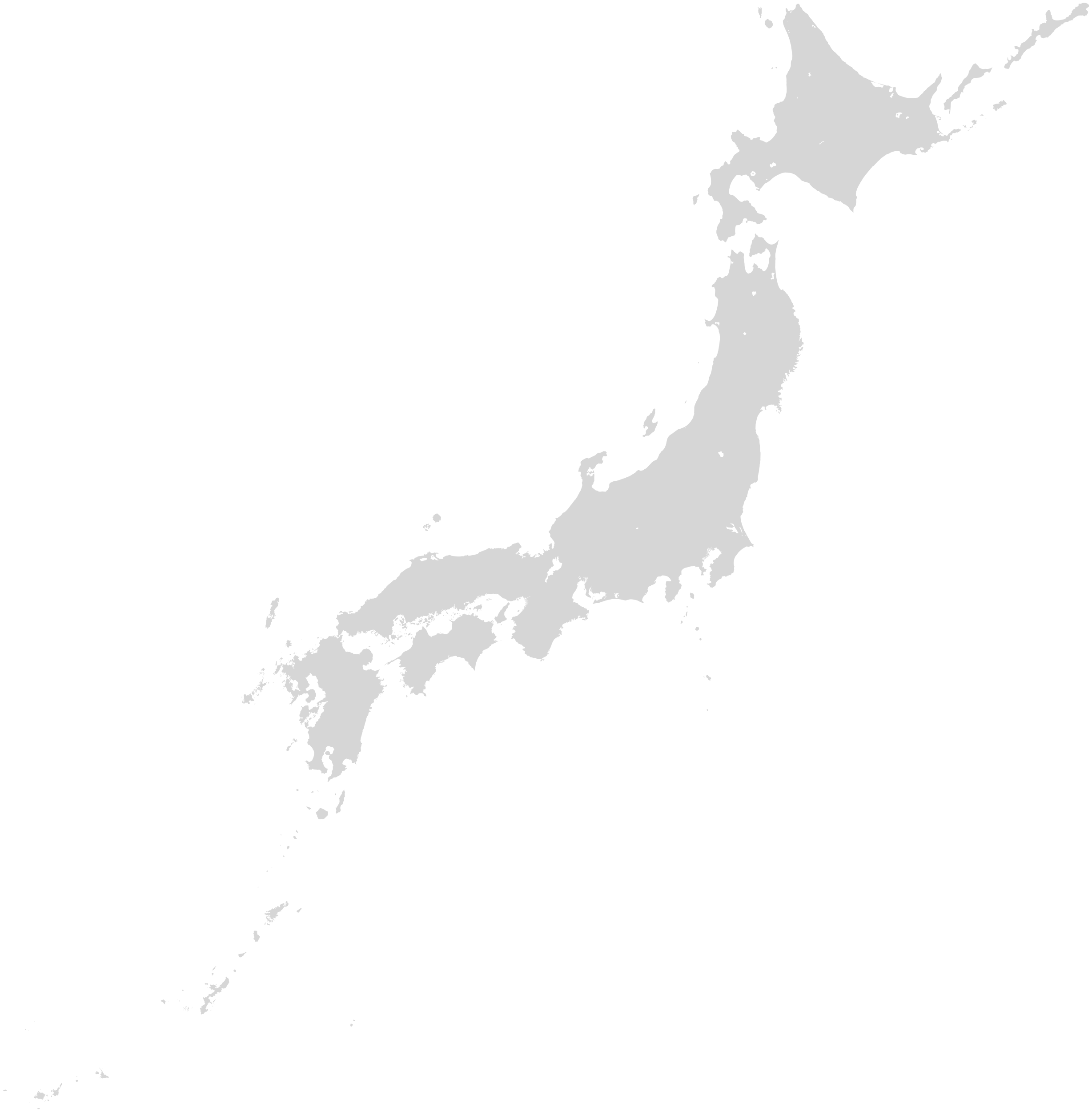 1～2日目：●●体験
●●●遺跡を訪れ、専門家の解説を聞きながら、○○○の起源の歴史に触れる。
（　　　　　　宿泊先　　　　　　）
（　主な移動手段　）
（　　　　　主な移動手段　　　　　）
3~4日目：●●体験
●●●山を専門ガイドと一緒にトレッキングをし、○○○のルーツになっている火山を身体性を伴って体験する。
（　　　　　　宿泊先　　　　　　）
5日目：●●体験
●●●工場を見学ののち、○○○づくりの体験に参加し、△△がどう作られているのかを知る。
（　　　　　　宿泊先　　　　　　）
6
ロングストーリーツアー造成事業　新規事業　申請様式－４
販売計画
プロモーション計画
プロモーション計画
※本年度および事業終了後3年程度の年間販売の目標件数とその目標を立てる背景、目標達成に向けてどのようなことに取り組んでいくのかご記載ください。
【プロモーション計画】
※ツアー販売計画の実現のために実施する販促・プロモーション活動の計画についてご記載ください。
※必要な販売ツールについて具体的にご記載ください。
販売価格
【販売価格】
※ツアーの予定販売価格をご記載ください。
【販売価格の根拠】
※ツアーの販売価格の根拠であったり、今後、価格の精緻化や納得性を高めるために取り組むこと等についてご記載ください。
想定する
販売チャネル
※販売にあたって活用しようと考えているチャネルをご記載ください。
例）海外富裕層旅行博、OTA等
（具体的な案があればより具体的にご記載ください。）
販売体制
※上記のチャネルでの販売にあたって、必要な業務を担っていく連携先の事業者や、プロジェクトチームの役割等についてご記載ください。
7
ロングストーリーツアー造成事業　新規事業　申請様式－５
催行・
ガイディング
計画
※ガイディングの計画（誰が、いつ、どこで、何をするか）についてご記載ください。
スルーガイド担当者②
スルーガイド担当者①
【ガイド担当者】
※顧客に対して全行程寄り添い、英語でガイディングを行うメインの担当者名・所属をご記載ください。
※記載いただいた２名はガイド研修に参加していただきます。
【英語能力】
※ガイド担当者がネイティブレベルの英語でガイディングができることの裏付けとなるような英語利用経験や保有資格、英語レベルテスト等のスコア等があればご記載ください。
【選定理由】
※ガイド担当者の経験や保有資格、ガイドする地域との関わりやテーマ、ストーリーに関する知見の有無等、ツアー全行程に寄り添うガイドとして相応しい理由をご記載ください。
【ガイド担当者】
※顧客に対して全行程寄り添い、英語でガイディングを行うメインの担当者名・所属をご記載ください。
※記載いただいた２名はガイド研修に参加していただきます。
【英語能力】
※ガイド担当者がネイティブレベルの英語でガイディングができることの裏付けとなるような英語利用経験や保有資格、英語レベルテスト等のスコア等があればご記載ください。
【選定理由】
※ガイド担当者の経験や保有資格、ガイドする地域との関わりやテーマ、ストーリーに関する知見の有無等、ツアー全行程に寄り添うガイドとして相応しい理由をご記載ください。
※ローカルガイドと連携して、ツアー全体で感じてほしいストーリーを伝えるための計画
ストーリー
テリング計画
8
ロングストーリーツアー造成事業　新規事業　申請様式－６
※プロジェクトチームの名称をご記載ください。
プロジェクト
チーム名
代表者名
所属・役職：
氏名：
代表者
連絡先
住所：〒
電話：
eメール：
造成方針
の合意
※チーム内での造成方針（テーマ、ストーリー、伝えたいメッセージ、ハイライトとする体験等の方針）が定まっており、一丸となって推進できる体制にあるか、担保できる理由とともにご記載ください。
運営体制
の工夫
※ツアー造成において、地域との合意形成や、プロジェクトチーム内の連携が円滑になされるための工夫があればご記載ください。
地域を
重視した体制
※ツアー造成に協力する地域の中小事業者や個人事業主を、社会的・経済的な観点でも尊重する体制となっているかご記載ください。
9
ロングストーリーツアー造成事業　新規事業　申請様式－６（別紙）
プロジェクトチームの体制
※プロジェクトチーム構成員の役割、企業・団体名、氏名をご記載ください。
10
ロングストーリーツアー造成事業　新規事業　申請様式－７
【事業実施項目】
　・コンテンツ造成　　・モニターツアー　　・　　　　　　　・　　　　　　・

【特に力をいれていきたい実施項目】
例）コンテンツ造成：現状、旅行者が楽しみながらストーリーを感じ取れるコンテンツが不足しているため、コンテンツの造成に力を入れていきたい。
　　　モニターツアー：ストーリーが旅行者に対して訴求力のあるものとなるよう、モニターツアーに力を入れ、外国者目線での意見を取り入れていきたい。
2024年
2025年
8月
9月
10月
11月
12月
1月
2月
集合研修
（国内）
連絡会
先進地派遣研修
現地調査②
事業スケジュール
※スケジュールの現実性・実行可能性についての根拠や説明などがあればご記載ください。
現地調査①
マイルストーン
※想定している実施事項等についてご記載ください。
例）ストーリー磨き上げ
例）ツアー骨子設計
例）コンテンツ調査
例）現地調査
○○○取組
作業の小項目を記載する
例）ツアー行程案作成
○○
作業の大項目を記載する
例）ツアー行程作成
○○
11
ロングストーリーツアー造成事業　新規事業　申請様式－８
地域連携による効果
※プロジェクトチームを組成し連携する地域において発揮される効果について、ご記載ください。
なお、複数の地域で連携することが望ましいですが、連携については必須条件ではなく特に連携する地域がない場合には空欄で構いません。
例）「酒」をテーマとして見た場合、世界的に有名なA地域の酒とルーツを同じくするB地域の酒をストーリーでつなげることにより、B地域の酒の認知度が向上することが期待できる。
事業実施に
よる地域への
期待効果
※本事業実施による地域への社会・経済・環境等の観点での効果や、課題解決の可能性等について期待できる点があればご記載ください。
事業の継続性
※本事業終了後のツアー磨き上げや販売などの継続的な取組方針や計画について、その実施にあたっての稼働人員・財源の確保等の観点も交えてご記載ください。
本事業を
通じて目指す
アウトプット・アウトカム
※本事業を通じて発生する生産物や事業量を表す「アウトプット（活動指標）」、事業の結果として得られる効果・成果を表す「アウトカム（成果指標）」の双方について、ご記載ください。

【アウトプット】




【アウトカム】
例）モニターツアーの実施：参加者数、参加者による提言箇所
　　　コンテンツ造成：コンテンツ造成件数



例）満足度の向上、他者への推奨度の上昇
12